Materi 9
Regresi Linear sederhana dan Berganda menggunakan QM for Windows
Metode least square (kuadrat terkecil)
Metode Kausal (Least Square) Adalah metode pendekatan untuk menentukan atau menghasilkan garis lurus yang paling tepat yang meminimumkan jumlah kuadrat perbedaan vertikal dari garis pada setiap observasi aktual.
Contoh kasus
Saudara diminta menentukan trend linear untuk data deret waktu dai 2012 - 2019 mengenai permintaan meubel CV.Inu sebagai berikut”
Langkah-langkah penyelesainnya
Buka Program POM kemudian Klik Module -- pilih FORECASTING
Klik FILE -- NEW -- Least Square
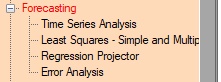 Ketikan pada Title = example 4 dan pada Number of 0bservasi isikan 7, number of independent variable isikan 1, kemudian klik OK periode dan data-data penjualan seperti Gambar berikut:
Selanjutnya klik Solve,hasil dapat dilihat sebagai berikut;
Untuk melihat hasil kita pilih solution lalu pilih forecasting result, hasil bisa dilihat sebagi berikut
Untuk melihat hasil kita pilih solution lalu pilih graph, hasil bisa dilihat sebagi berikut
kesimpulan
Dari Tabel dan Gambar di atas menunjukkan bahwa dengan menggunakan least square di peroleh persamaan:
Y = 56,714 + 10,536X
Ramalan untuk tahun 2019 = 56,70 + 10,54(8) = 141,02
Ramalan untuk tahun 2020 = 56,70 + 10,54(9) = 151,56
Regresi linear berganda
Regresi digunakan untuk mengestimasi dan meramalkan dengan data crossectional/antar data yang memiliki titik waktu yang sama. 

Analisis regresi linier dibedakan menjadi dua yaitu 
analisis regresi linier sederhana jika jumlah variable bebasnya (X) hanya satu secara matematis dapat dituliskan Y = a + bX. Model ini hamper sama dengan model analisi trend. Bedanya model trend variabel bebasnya adalah waktusedangkan pada analisis regresi linier sederhana variabel bebasnya bisa waktu bisa variable non waktu, 

analisis regresi linier berganda jika jumlah variabel bebasnya a (X) lebih dari satu, secara matemastis dapat dituliskan Y = a + b1X1+ b2X2 + …….bkXn
contoh
Langkah-langkah penyelesainnya
Buka Program POM kemudian Klik Module -- pilih FORECASTING
Klik FILE -- NEW -- Least Square
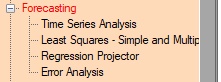 Isikan jumlah data pada kolom Number of Obervation dengan cara menggerser tanda panah atau mengisi angka 10 dan pada kolom Number of independent variable (jumlah variabel bebas angka 2.Selanjutnya masukan data sesuai dengan yang akan di analisis seperti berikut:
Untuk melihat hasil kita pilih solution lalu pilih forecasting result, hasil bisa dilihat sebagi berikut
Berdasarkan dari gambar atas dapat dibuat persamaan regresinya sebagai berikut:
Y = 88,86 + 5,76X1 + 5,21 X2

Persamaan diatas dapat diartikan:
Koefisein X1 = 5,75 ~  jika Biaya promosi meningkat satu juta rupiah maka penjualan akan meningkat (positif) sebesar 5,75 unit dengan asumsi variabel lain konstan atau tetap.
Koefisein X2 = 5,21 ~jika jumlah karyawan ditambah satu orang maka penjualan akan meningkat (positif) sebesar 5,21 unit dengan asumsi variabel lain konstan atau tetap.
Konstanta = 88,86 ~ Rata-rata penjualan HP sebesar 88,86 unit jika variabelbiaya promosi dan jumlah karyawan tetap
Niliai Koefisien Determinasi (R2) sebesar 0,8  artinya varasi penjulan HP dapat dijelaskan oleh variabel Biaya promosi dan jumlah karyawan sebesar 80 persen (0,8 x 100%) sedangkan sisanya 20 persen dijelaskan faktor lainnya di luar model seperti selera konsumen, harga, kondisi perekonomian dan lain sebagainya.
Dari persamaan regresi di atas juga dapat diramalkan jika biaya promosi meningkat menjadi 12 juta dan jumlah karyawan tetap maka:
Y = 88,86 + 5,76 (12) + 5,21 (1)
Y = 88,86 + 69,12 + 5,21 = 163,19
Jadi jika biaya promosi meningkat menjadi 12 juta dan jumlah karyawan tetap maka jumlah penjualan menjadi sebesar 163,1
Soal latihan
Bila diambil Bila diambil secara acak 10 penjual LAPTOP diperoleh data penjualan Laptop dalam unit


Dari data tersebut hitunglah dengan metode Trend. Berapakah penjualan pada bulan ke 20
Soal latihan
Bila diambil secara acak 10 penjual LAPTOP diperoleh data penjualan Laptop dalam unit (Y), Pengeluran untuk iklan dalm juta rupaiah (X1) dan jumlah sales (X2) sebagai berikut.

Berdasarkan data di atas hitunglah:
Bagaimana persamaan regresinya dan jelaskan artinya
Berapa nilai R2Jelaskanartinya
Bila biaya Iklan naik menjadi 13 juta hitung perkiraan penjualannya
Soal latihan
Bila diambil secara acak 10 Dealer mobil diperoleh data penjualan Mobil dalam unit (Y), Pengeluran untuk iklan dalm juta rupaiah (X1) dan jumlah sales (X2) sebagai berikut.
Dari data di atas hitunglah:
Bagaimana persamaan regresinya dan jelaskan artinya
Berapa nilai R2 Jelaskan artinya
Bila Biaya Iklan naik menjadi 12 juta dan jumlah sales menjadi 8 orang hitung perkiraan penjualannya